Oisterwijk inclusief
Ronde Tafelgesprek Sociaal Domein Oisterwijk
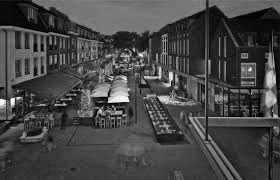 Welkom
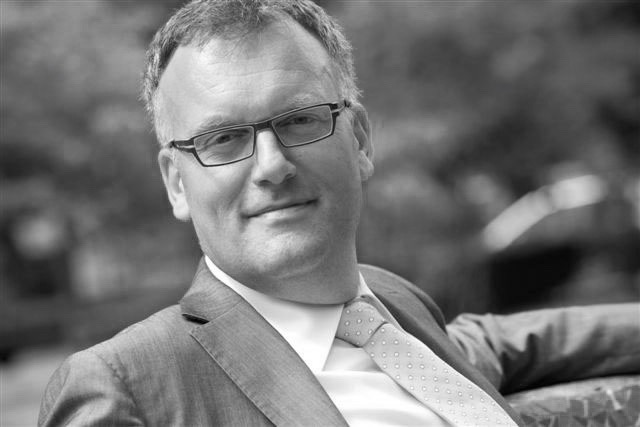 Hans Jansen
Burgemeester
Waarom deze avond
Inge de Monyé
voorzitter SSPO
Facts & Figures
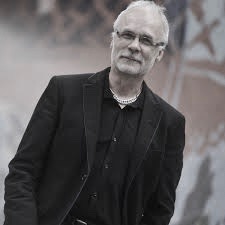 Krijn in ’t Veld,
voorzitter WMO-raad
Inwoners Oisterwijk: 25.936 *
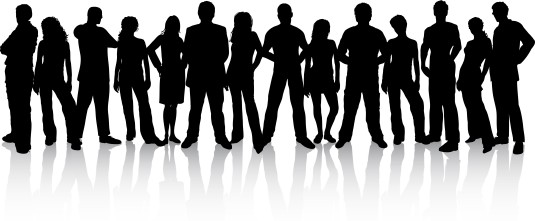 * CBS 2017
Sociaal-economisch
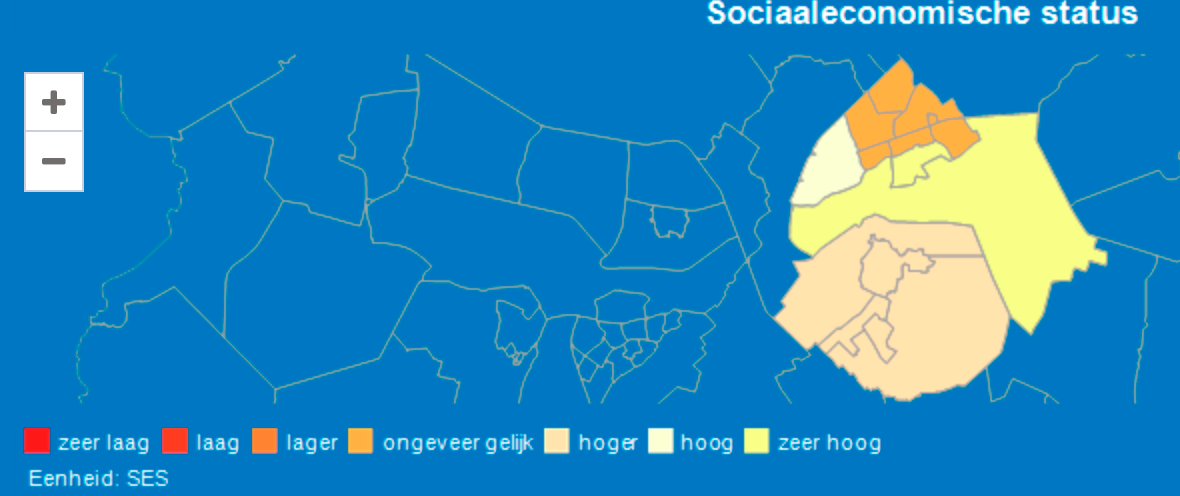 * Bron: Waar staat je gemeente
Kerncijfers economie
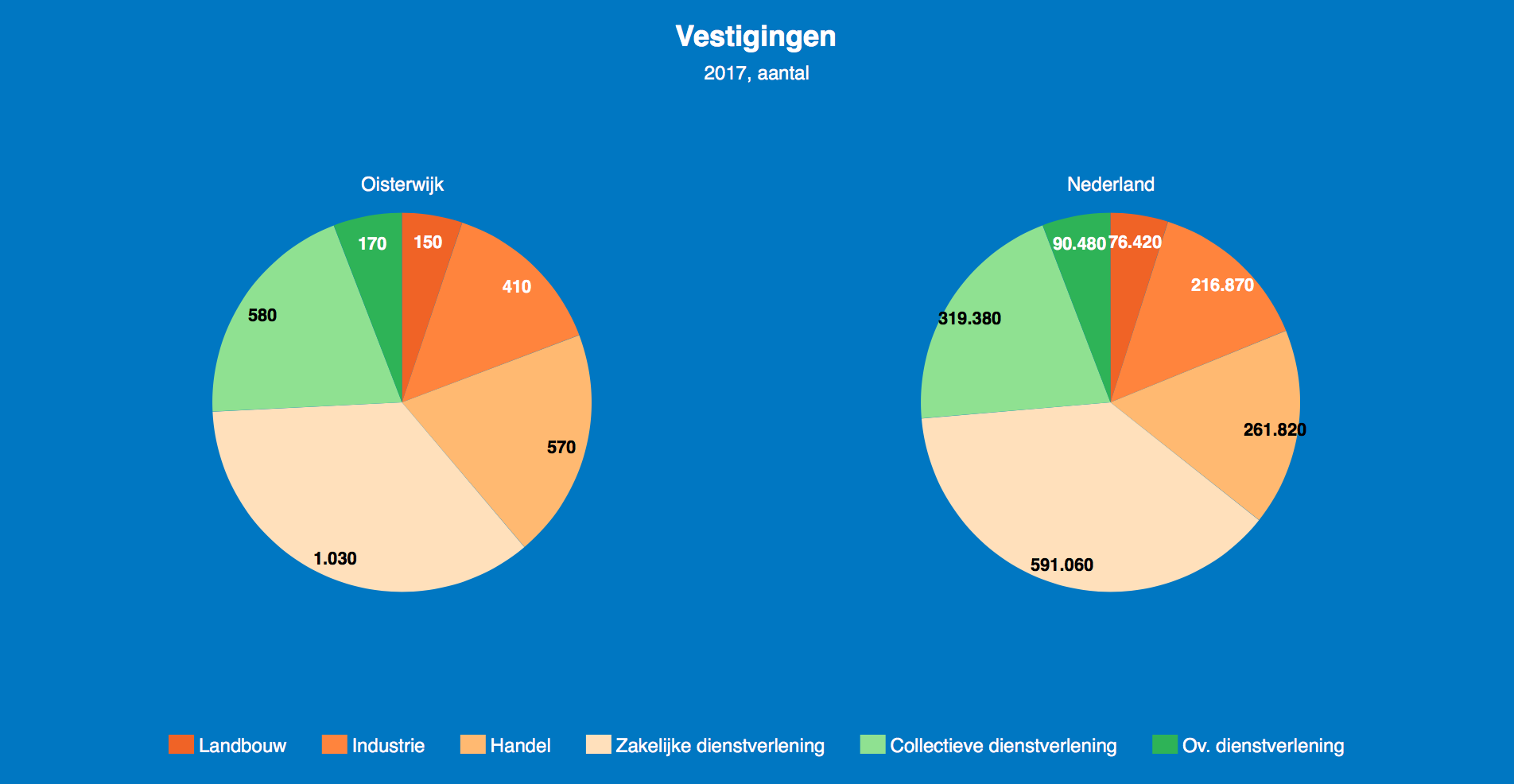 * Bron: Waar staat je gemeente
Huishoudgrootte
* Bron: Waar staat je gemeente
Woningen
* Bron: Waar staat je gemeente
Waarde woningen
* Bron: Waar staat je gemeente
Percentage alleenstaanden
* Bron: Waar staat je gemeente
Levensverwachting
* Bron: Waar staat je gemeente
Maatschappelijke participatie*
* Bron: Waar staat je gemeente
Lidmaatschap sportvereniging
* Bron: Waar staat je gemeente
Leefbaarheidsscore*
Hoe hoger, des te groter leefbaarheid.
Parameter op basis van woning, bewoners, 
voorzieningen, veiligheid en fysieke omgeving
* Bron: Waar staat je gemeente
Werkzame beroepsbevolking
(per 1000 inwoners van 15-65)
* Bron: Waar staat je gemeente
Bijstand per 1.000 
inwoners > 18 jaar
* Bron: Waar staat je gemeente
Vergrijzing
* Bron: Waar staat je gemeente
Mantelzorg
Bron: SCP
Gebruik van 6 of meer voorzieningen
* Bron: Waar staat je gemeente
Kinderen in armoede
* Bron: Waar staat je gemeente
Tienermoeders
Melding kindermishandeling
Kinderen met jeugdhulp
Eenoudergezinnen
* Bron: Waar staat je gemeente
Mensen met psychiatrische aandoening*
* Extrapolatie
*Bron: Extrapolatie sectorrapport GGZ
Laag inkomen*
Extrapolatie G32 Netwerk.  Het gaat hier om mensen 
met een gemiddeld tekort van € 2.300 tov 
‘niet veel maar toereikend-criterium’
* Extrapolatie
Risicovolle schulden*
* Extrapolatie
Extrapolatie G32 Netwerk.
Jongvolwassenen met betalingsachterstand*
* Extrapolatie
Extrapolatie G32 Netwerk.
Huishoudens met armoede en acute financiële problemen*
* Extrapolatie
Extrapolatie G32 Netwerk
Huishoudens met armoede en dreigende financiële problemen*
* Extrapolatie
Extrapolatie G32 Netwerk.
Sociaal isolement*
Sociaal isolement is een kwantitatief gemis 
aan betekenisvolle relaties
Bron: www.eenzaam.nl
* Extrapolatie
Eenzaamheid
Eenzaamheid is een kwalitatief gemis 
aan betekenisvolle relaties
Bron: www.eenzaam.nl
* Extrapolatie
Gesprekstafels
Aan Tafel
Bertine Bader, CDT
Ria van Son, Kiemuur
Karin Rentmeester, Mentorhulp
Riet de Kruyf, WWB
Liesbeth Kox, Leystromen
Aan Tafel
Jacqueline vd Acker, CDT
Saskia Lauwen, Thebe
Renske van der Aa, Thebe
Corine van Alphen, Thebe
Jan Geerts, cliëntondersteuner
Aan Tafel
Frans Mönchen, cliëntondersteuner
Eric Rentmeester, mentorhulp Oisterwijk
Anja van Mierlo,
Sandra van Herpt, Kiemuur
Ingrid Oosterling, CDT
En nu de politiek …
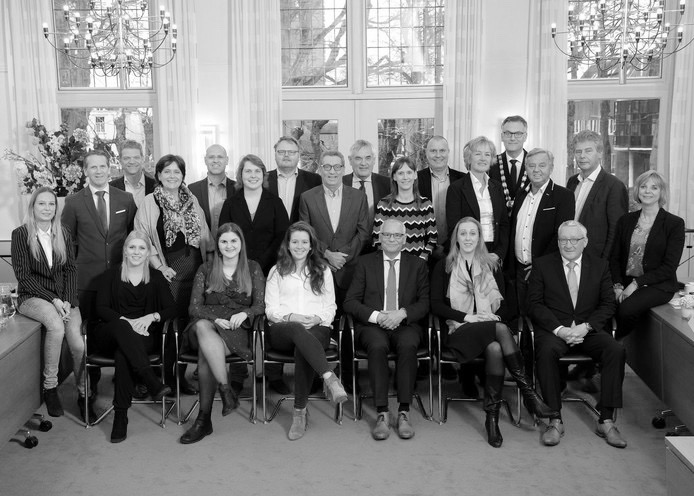 Aan Tafel
Bianca Taapken, VVD
Inge van Beers, AB
Rob van Seters, PGB
Jan de Laat, PRO
Afronding

Inge de Monyé
Krijn in ’t Veld